Geriausi draugai – oras, saulė ir vanduo
Joniškio „Saulės“ pagrindinė mokykla
2C klasė „Smalsučių“ komanda
Vasara – atostogų metas. Turėdami daugiau laisvo laiko išnaudojame visus jos privalumus ir grūdiname savo organizmą.
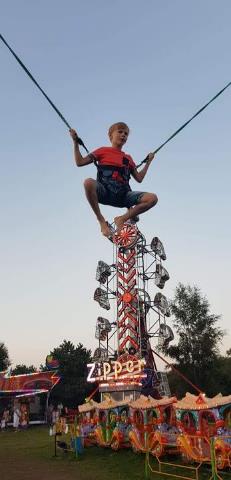 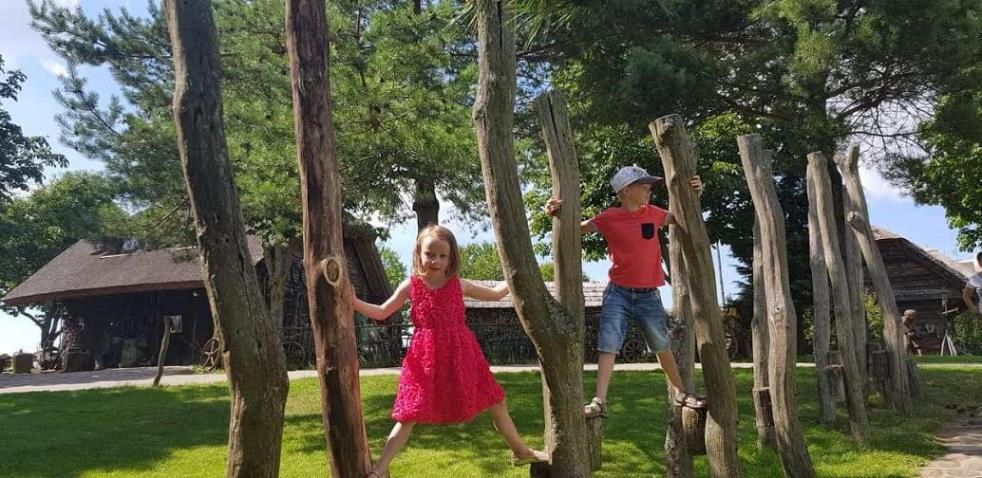 Pagrindiniai natūralaus grūdimosi veiksniai yra saulė, oras ir vanduo.
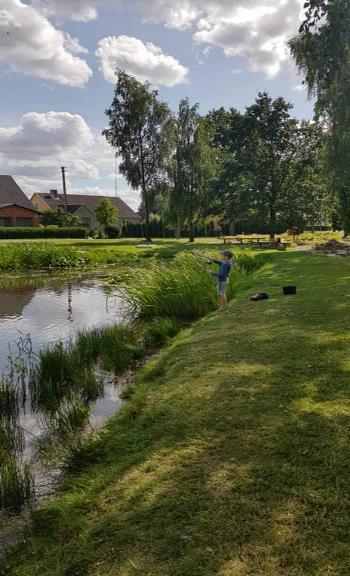 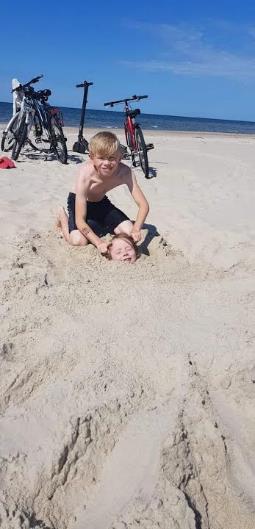 Grūdinimasis saule. Žinoma, kad saulė spartina medžiagų apykaitą ir didina darbingumą.
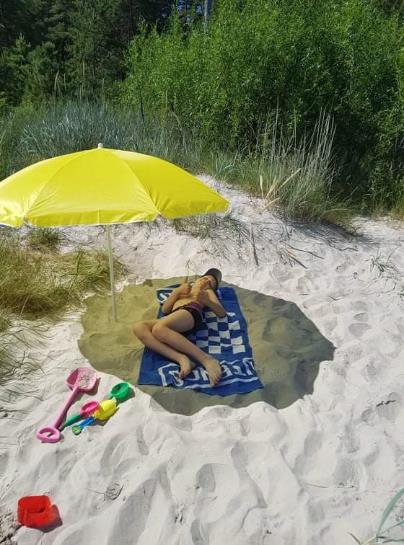 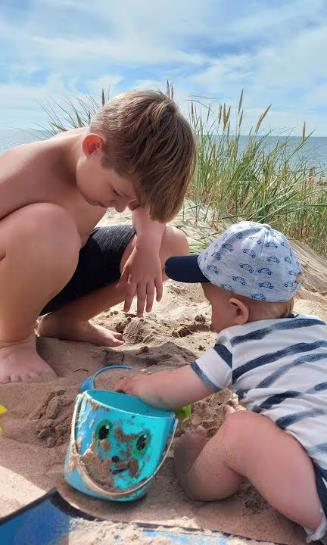 Grūdinimasis oru. Pasivaikščiojimai, žaidimai gryname ore, išvykos į gamtą stiprina ir grūdina organizmą.
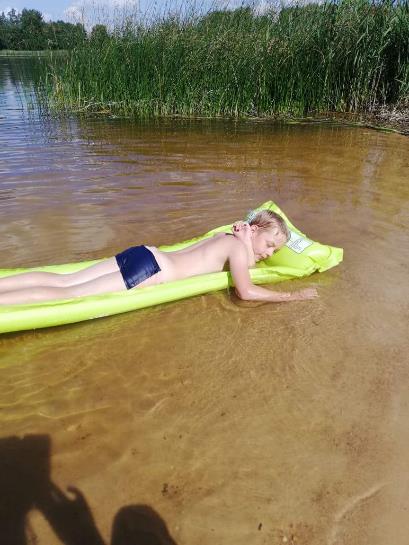 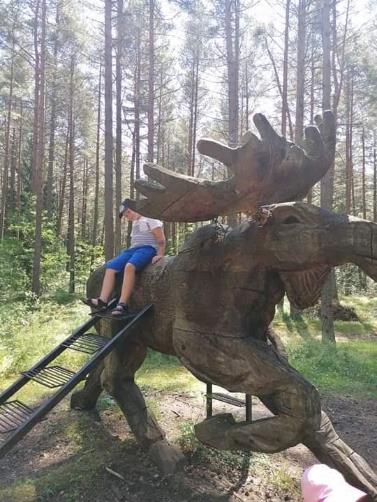 Oras stiprina kvėpavimo sistemą, gerina odos būklę.
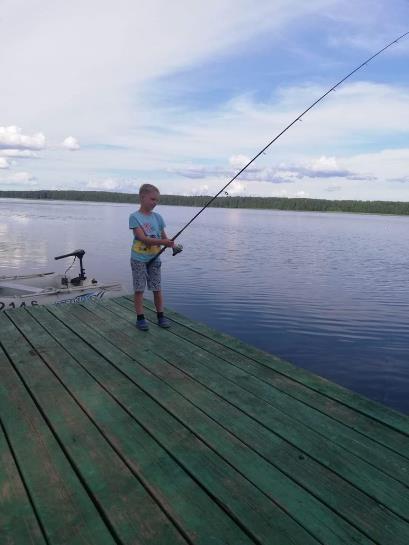 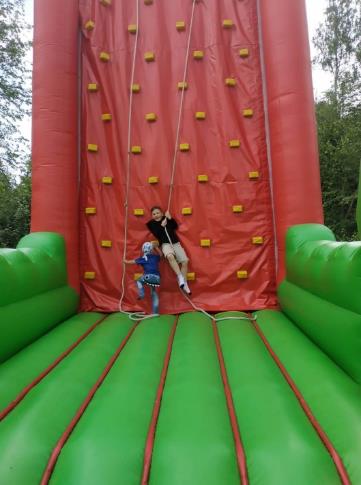 Grūdinimasis vandeniu. Apsipylimas (laistymasis), maudymasis vandens telkiniuose, jūroje.
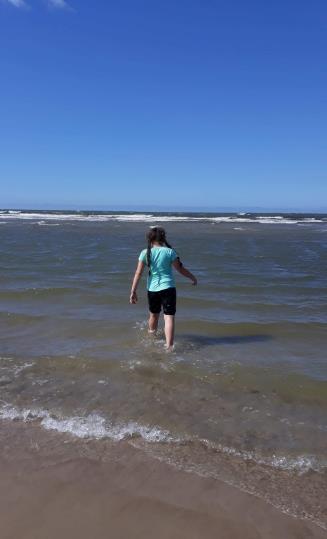 Seniai žinoma, kad maudymas vaikams suteikia daug naudos – mankština raumenis, grūdina organizmą ir padeda ugdyti valią.
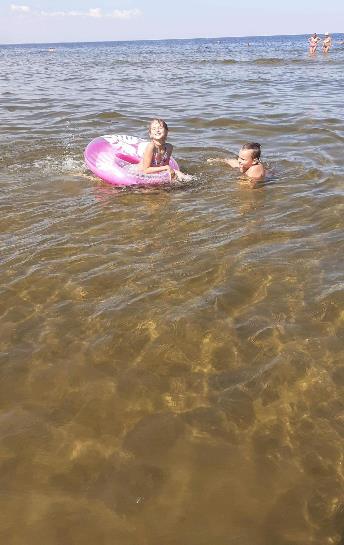 Sveikata sutelkta gamtoje, t.y. žemėje, vandenyje, ore. Kiekvienas turi galimybę šiomis dovanomis naudotis. Būkime sveiki.